Разработкаучебных планов в 2023 году
Захарова М.С., ведущий специалист УОПМиС
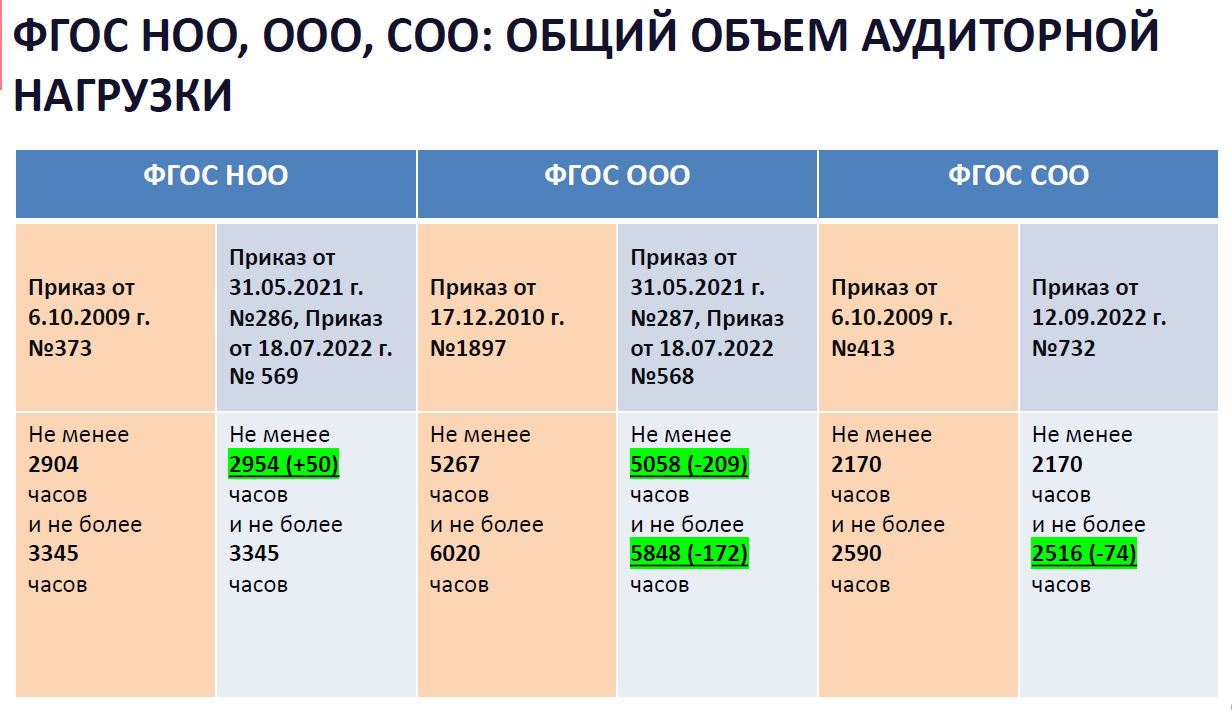 Изменения в ФГОС
1. ОДНКНР – 5-9 класс (ПОЭТАПНО)

2. С 7 класса – предмет 
«Вероятность и статистика»

3. Обществознание – на углубленном уровне

4. Русский язык только на базовом уровне (10-11 классы)
Профили обучения среднего общего образования
естественно-научный; 
гуманитарный; 
социально-экономический; 
технологический; 
универсальный
Естественно-научный профиль
Математика (алгебра, геометрия, вероятность и статистика)
Химия
Биология
Гуманитарный
Иностранный язык; 
Литература; 
История; 
Обществознание (включая экономику и право).
Социально-экономический
Обществознание (включая экономику и право);
История;
Английский язык.
Технологический
Математика (алгебра, геометрия, вероятность и статистика)
Информатика;
Физика.
Универсальный
Не менее 2-х предметов на углубленном уровне
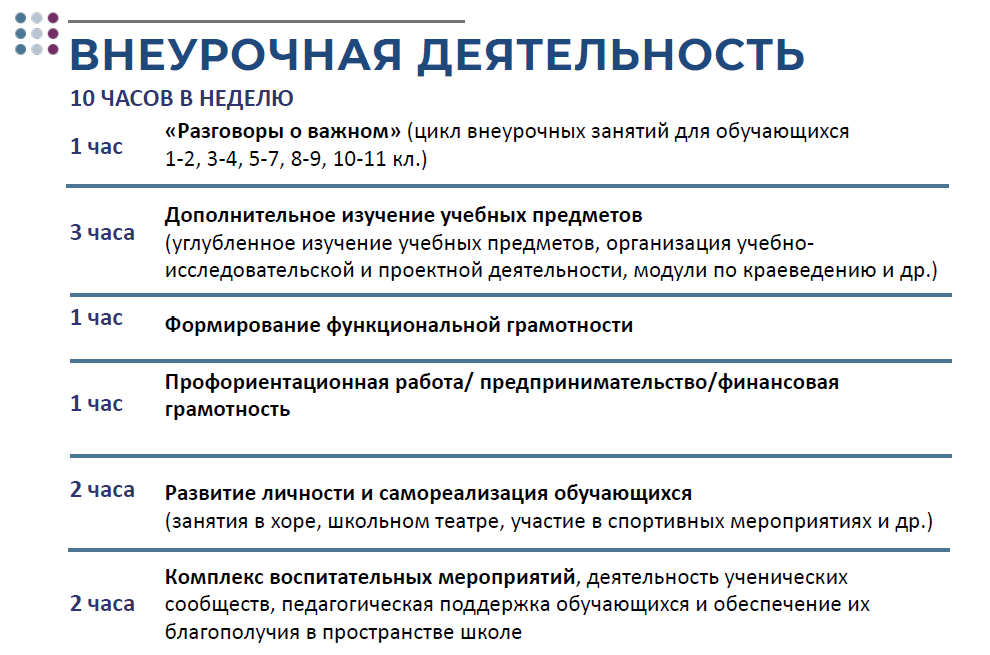 УП ФГОС ООО Тренажер

УП ФГОС ООО образец